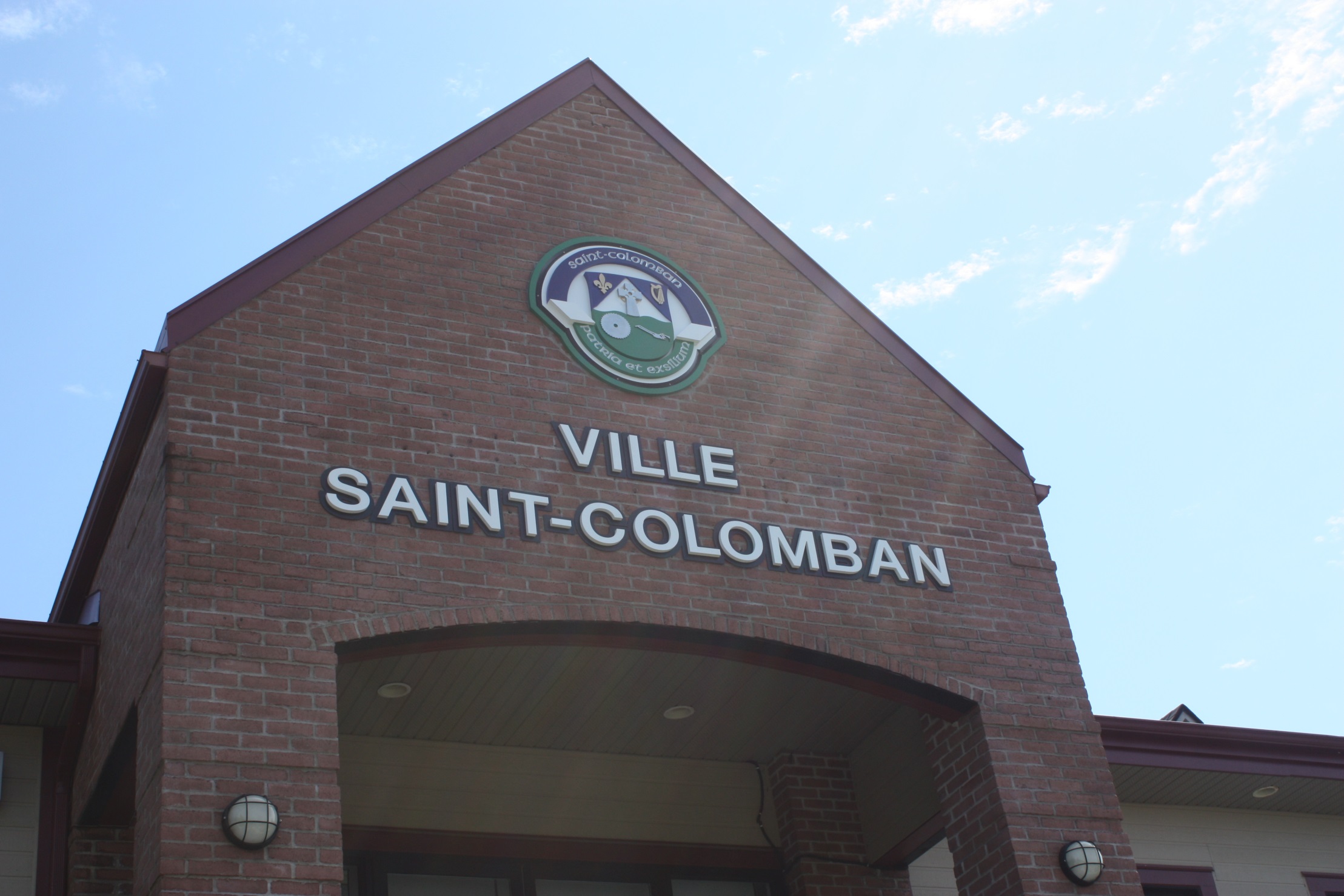 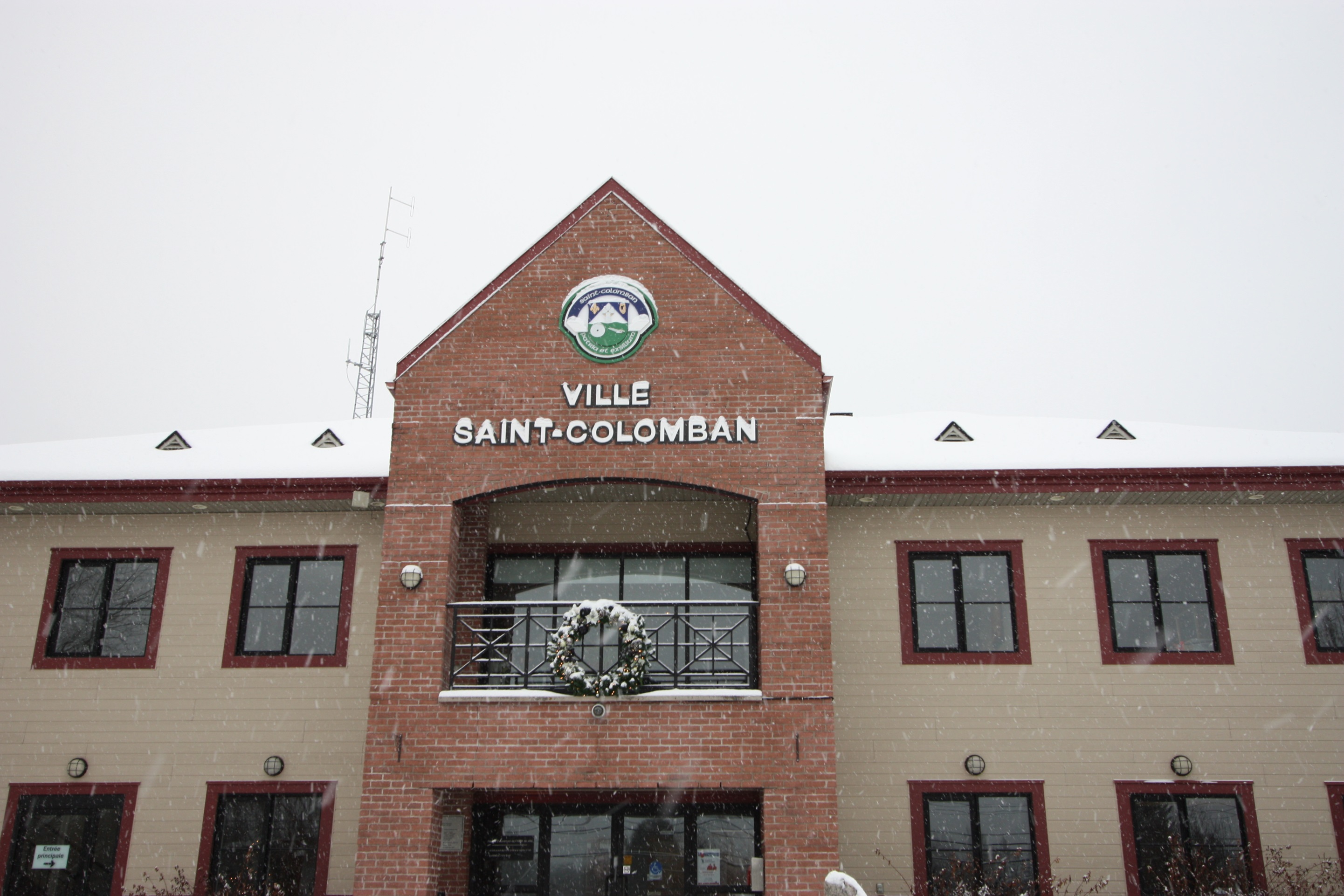 SÉANCEDU CONSEILMUNICIPAL
Remise de la médailledu Souverain pour les bénévoles
M. Alain Goyette, président fondateur - Sauvetage A.G. Inc.
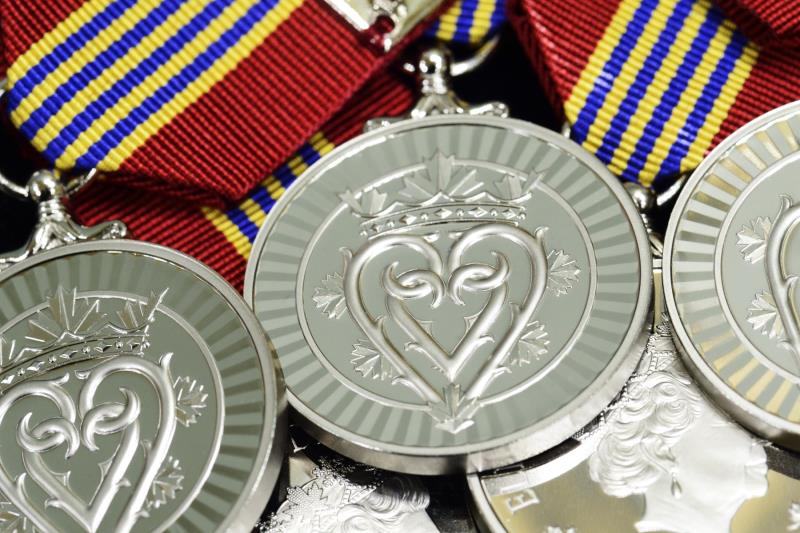 1.1
Ouverturede la séance
1.2
Adoptionde l’ordredu jour
2.
Administrationgénérale
2.1
Suivi
2.2
Période d'interventions réservée aux élus
2.3
Période d'interventions du public relativement aux sujets de l'ordre du jour
2.4
Approbation et adoption du procès-verbal des séances tenues en juillet 2018
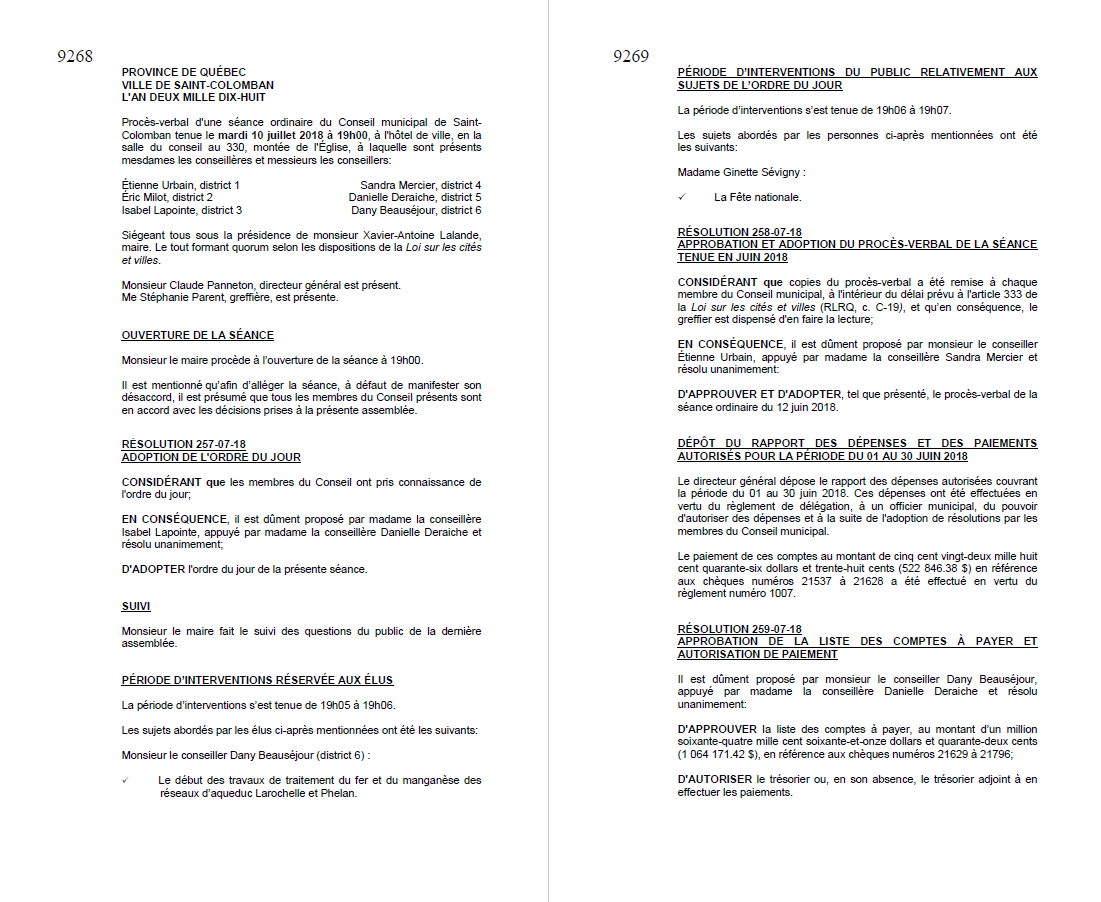 Extrait
2.5
Dépôt des procès-verbaux du Comité consultatif de l’Agenda 21 local des mois de mai et juin 2018
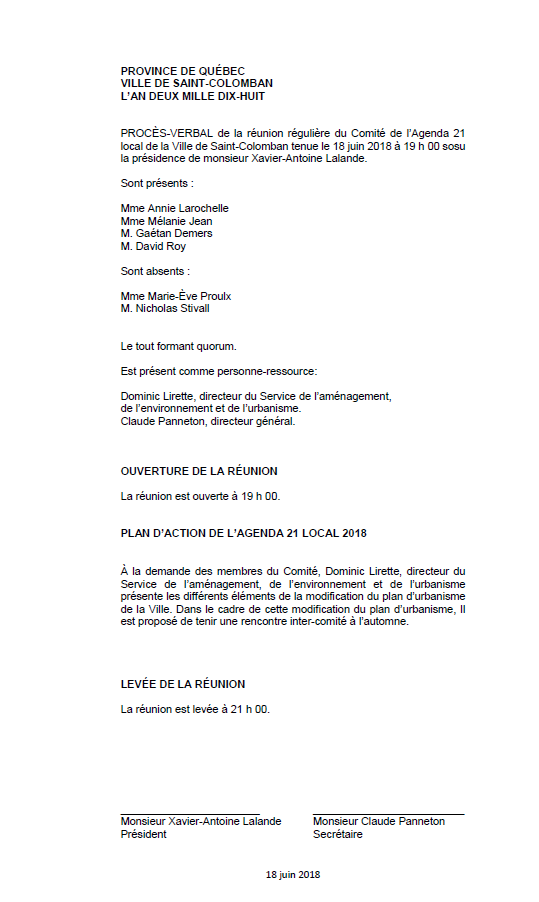 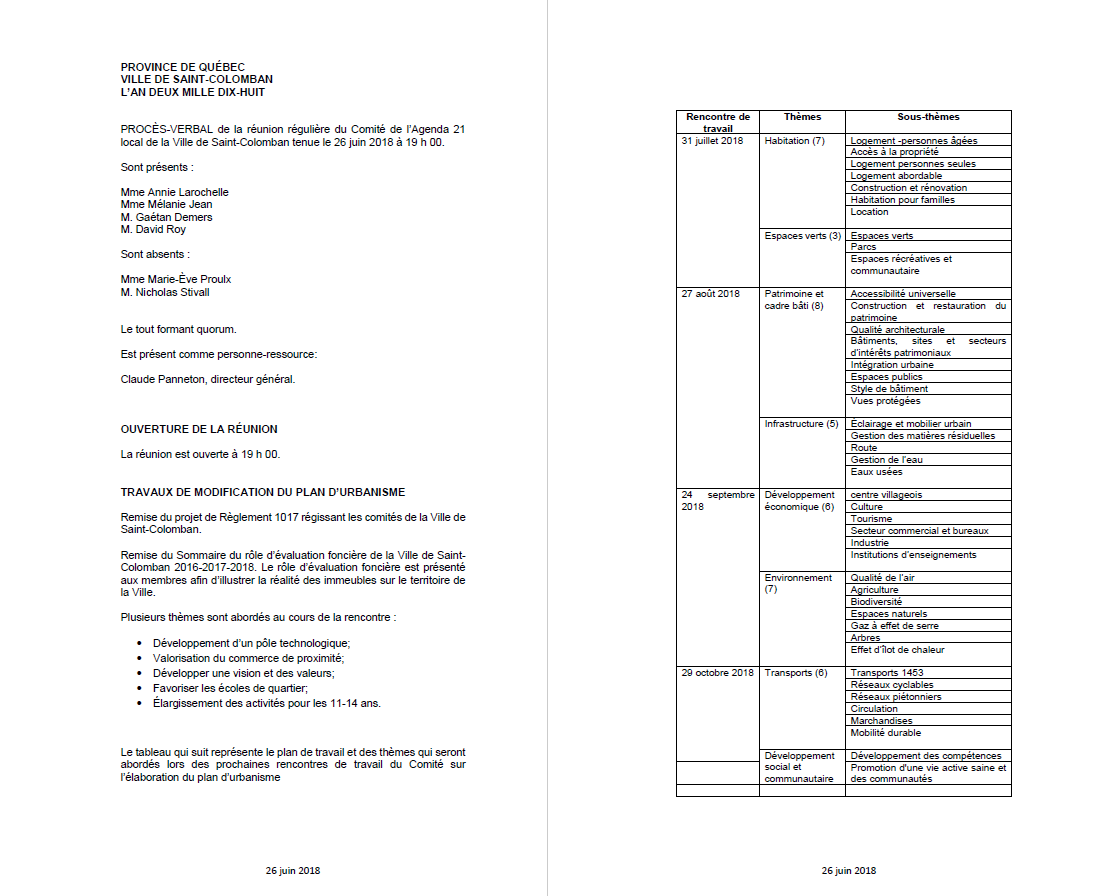 Extrait
Extraits
2.6
Approbation de la liste des comptes à payer et autorisation de paiement
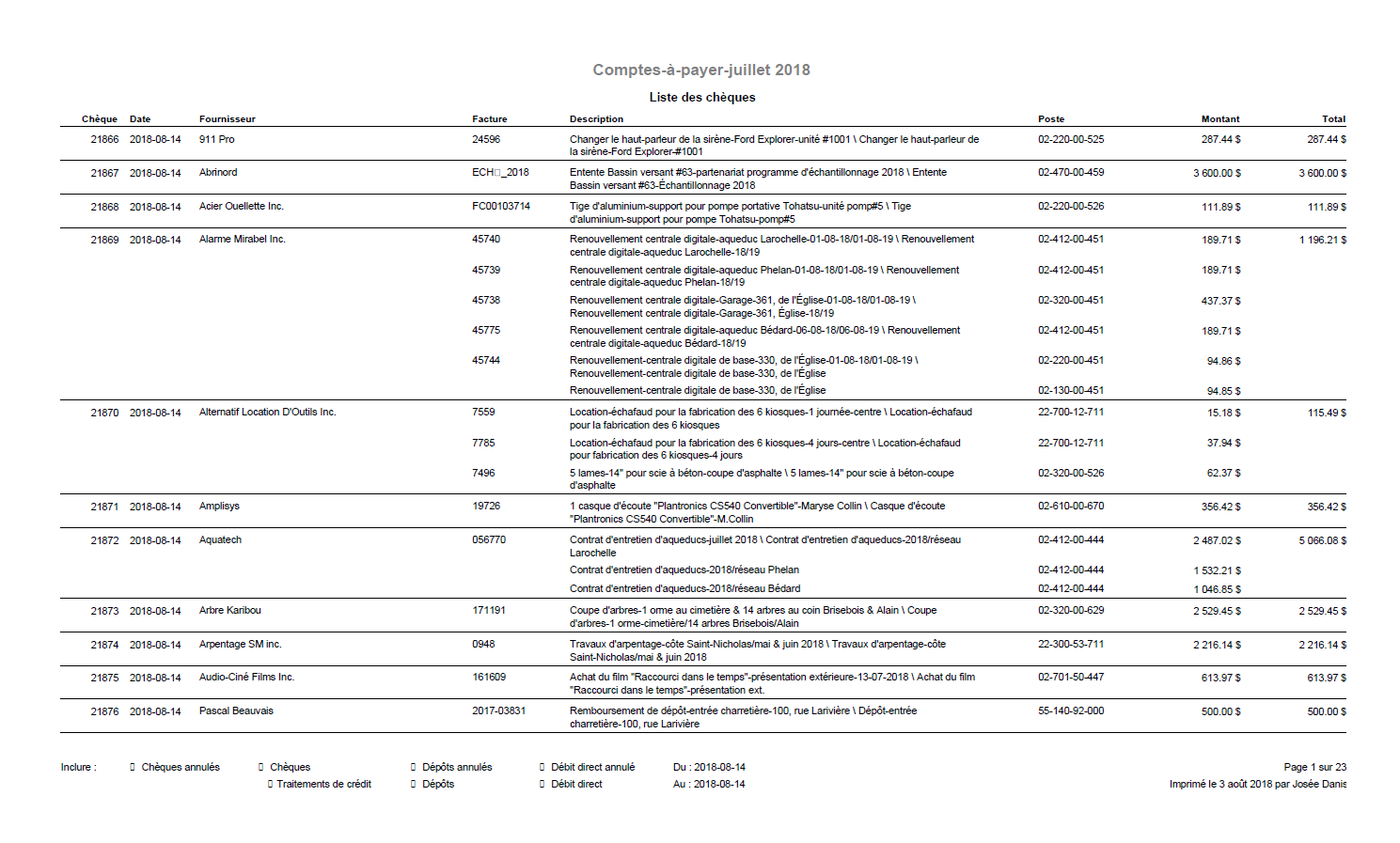 Extrait
Extrait
2.7
Dépôt du rapport des dépenses et des paiements autorisés pour la période du 1er au 31 juillet 2018
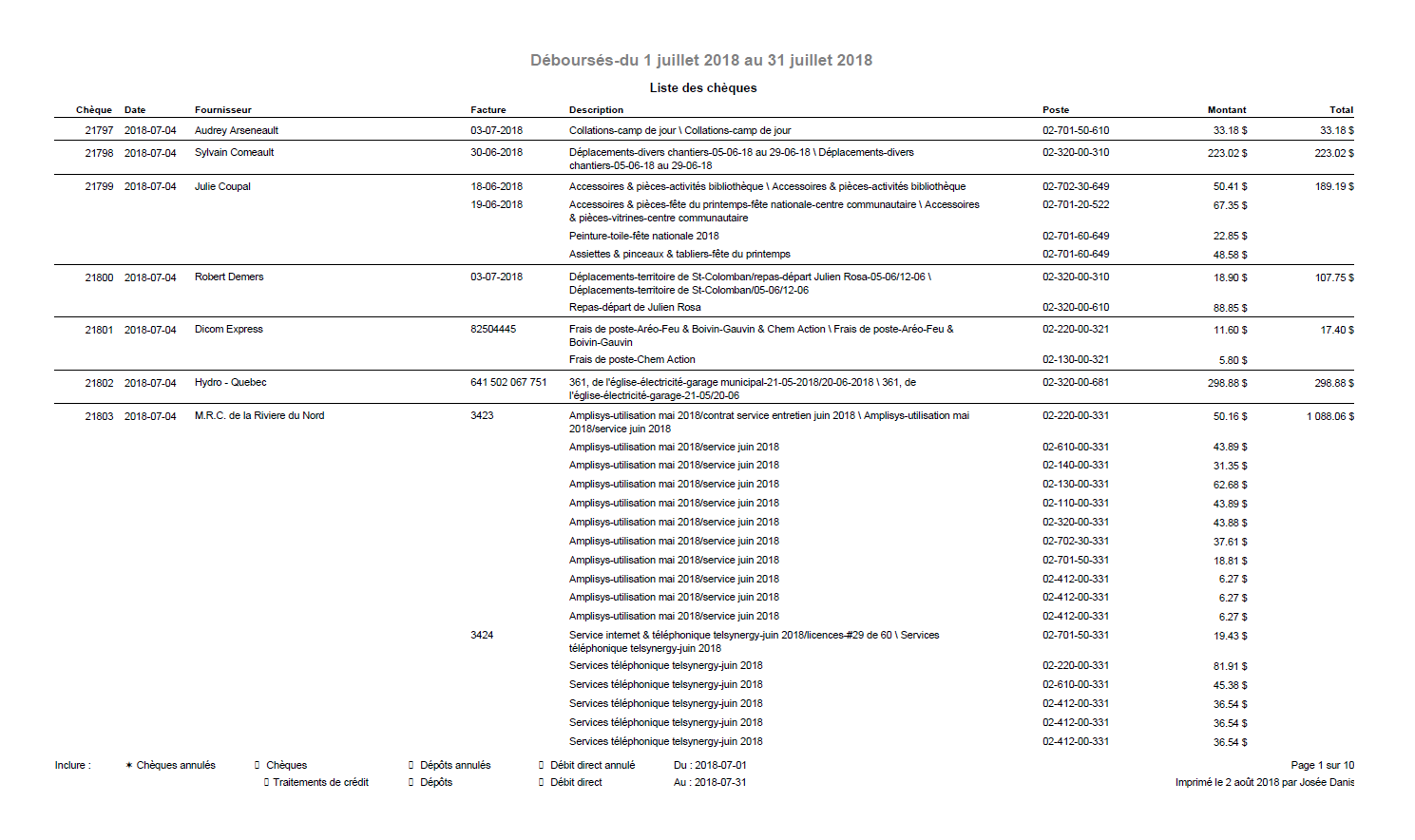 Extrait
2.8
Dépôt et approbation du rapport des prévisions budgétaires 2018 de l'Office municipal d'habitation de Saint-Colomban
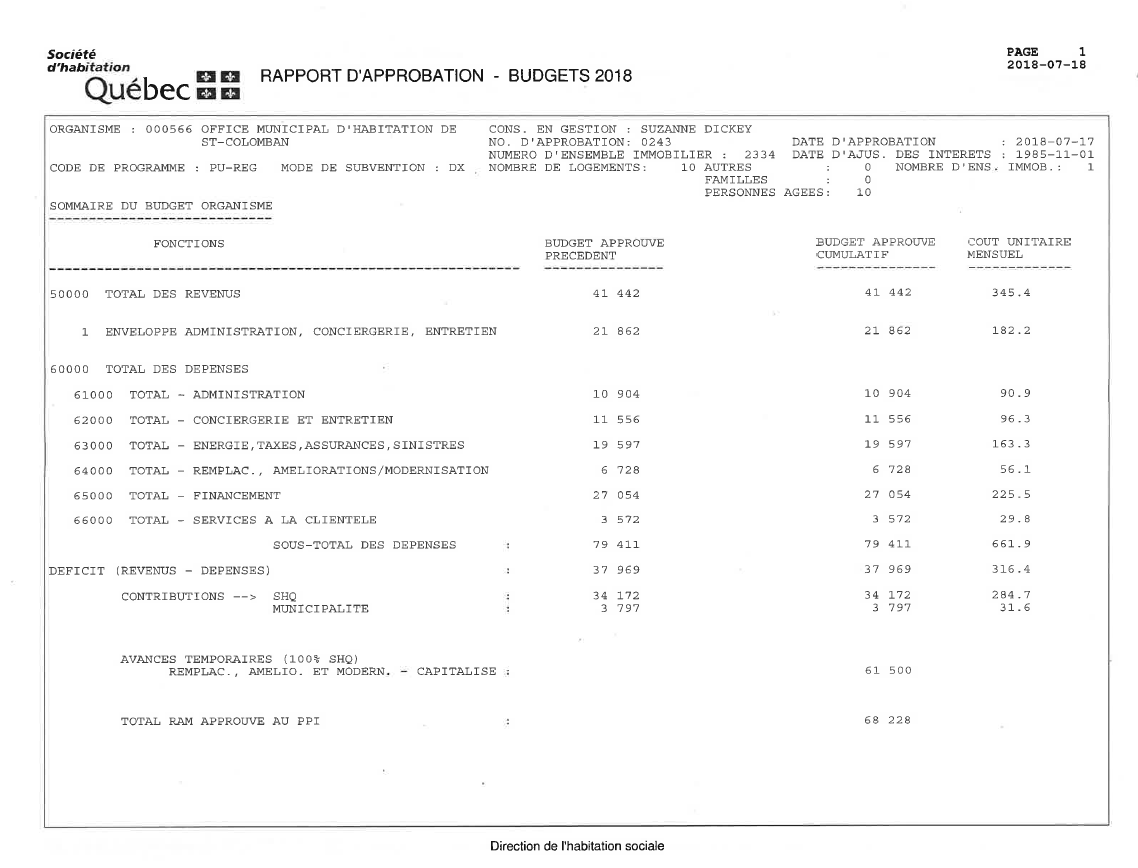 Extrait
2.9
Libération du fonds de garantie en assurances biens du regroupement Laurentides - Outaouais pour la période du 1er novembre 2016 au 1er novembre 2017
2.10
Octroi d'une aide financière à madame Maëva Gariepy
2.11
Avis de motion – règlement numéro 1018 - délégation de pouvoirs, suivis budgétaires, règles d'approvisionnement et gestion de la dette
2.12
Présentation du projet de règlement numéro 1018 - délégation de pouvoirs, suivis budgétaires, règles d'approvisionnement et gestion de la dette
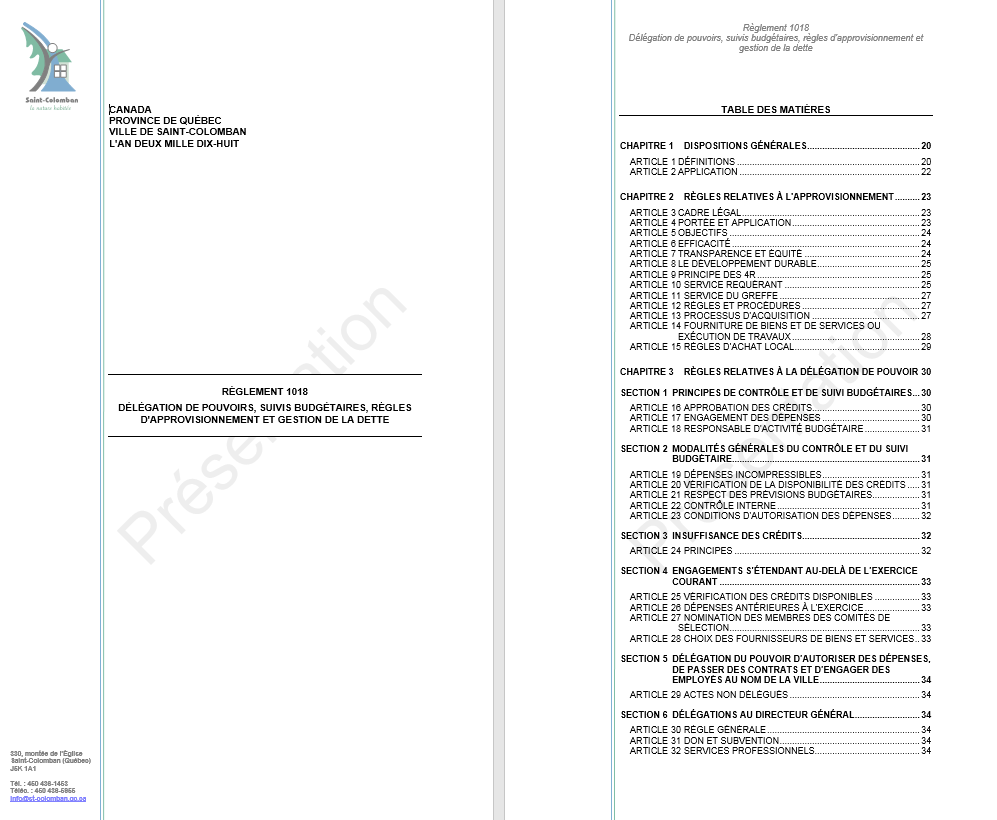 Extrait
2.13
Avis de motion – règlement numéro 1019 relatif à la vente de terrains
2.14
Présentation du projet de règlement numéro 1019 relatif à la vente de terrains
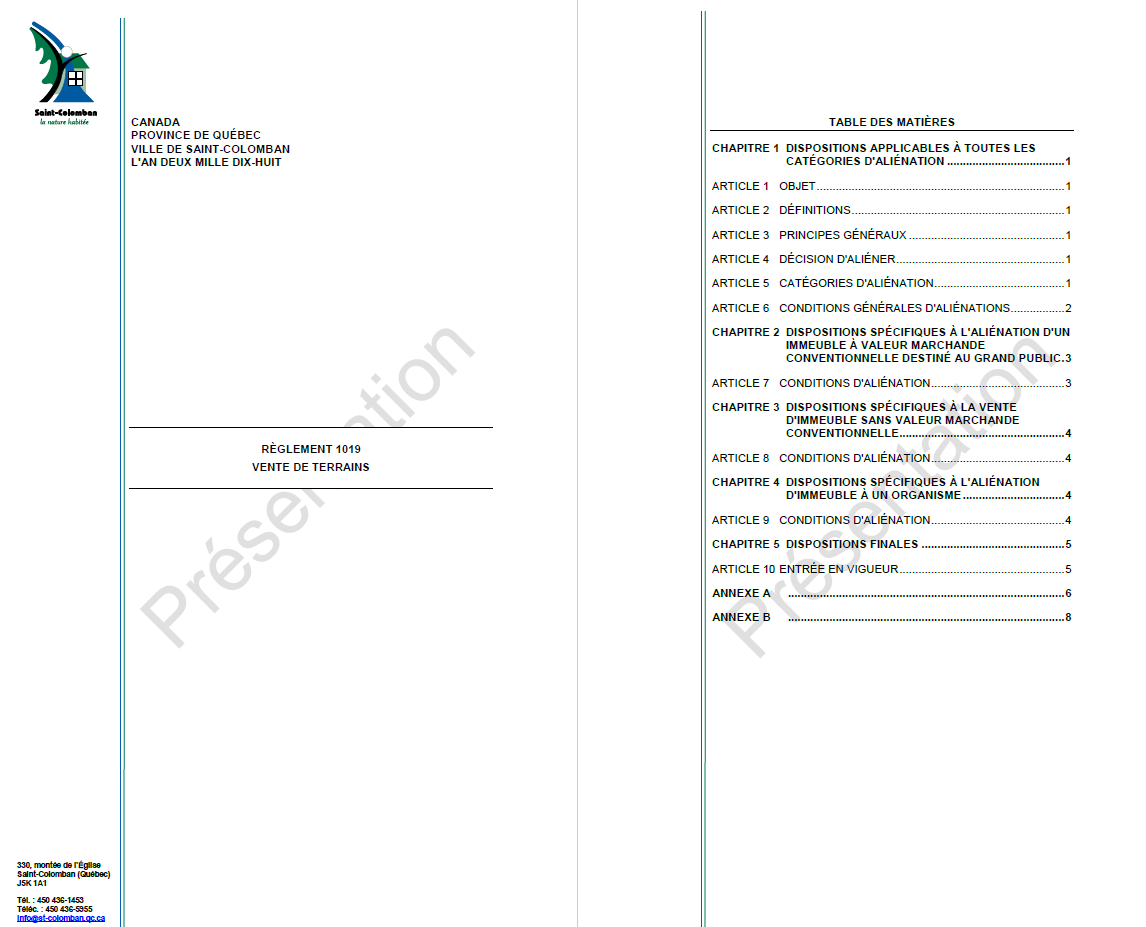 Extrait
Extrait
2.15
Adoption du règlement numéro 1001-2018-01 modifiant le règlement 1001-2018 décrétant l'imposition des taux de taxation, de compensation et de la tarification de différents services municipaux pour l'année 2018
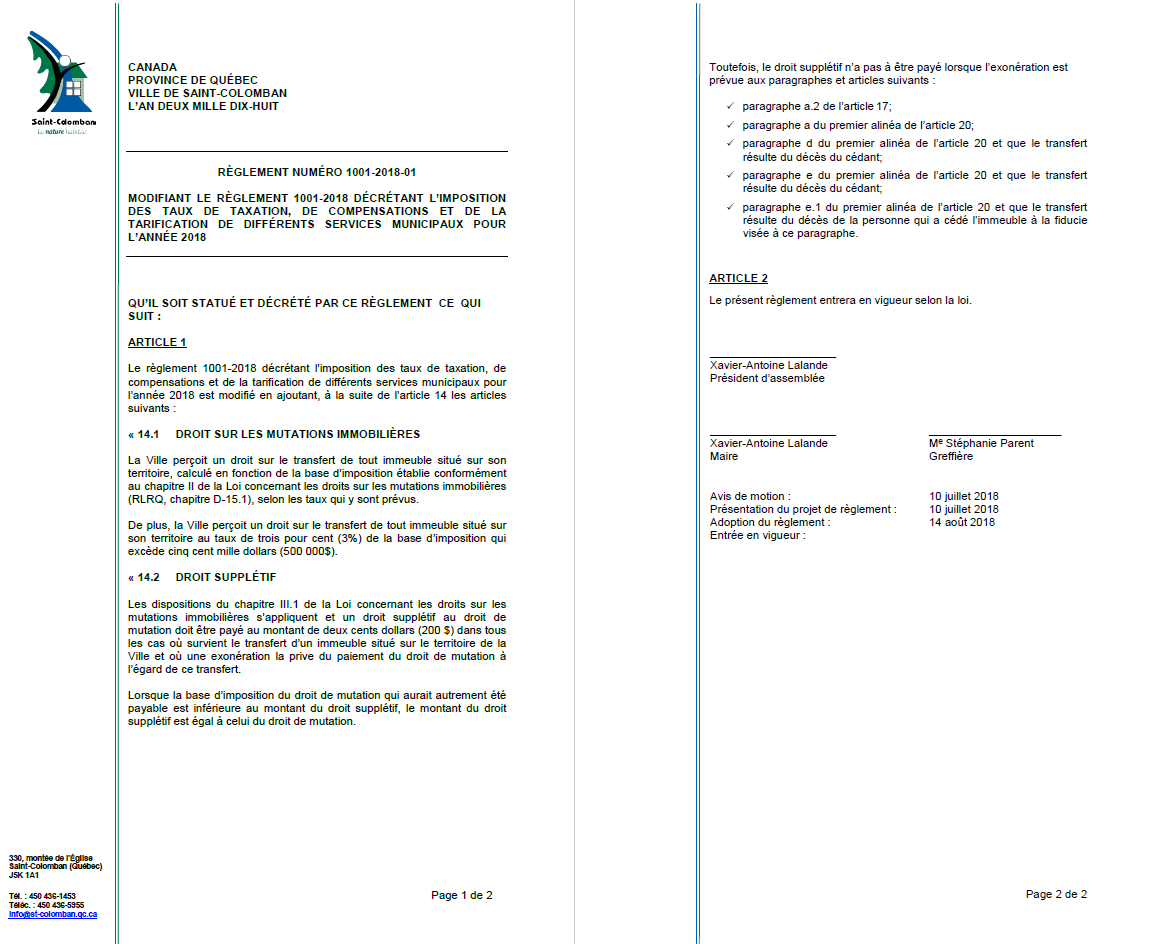 2.16
Adoption du règlement numéro 
1002-2018-02 modifiant le règlement 
1002-2018 relatif à la tarification de l'ensemble des services municipaux, 
tel qu'amendé
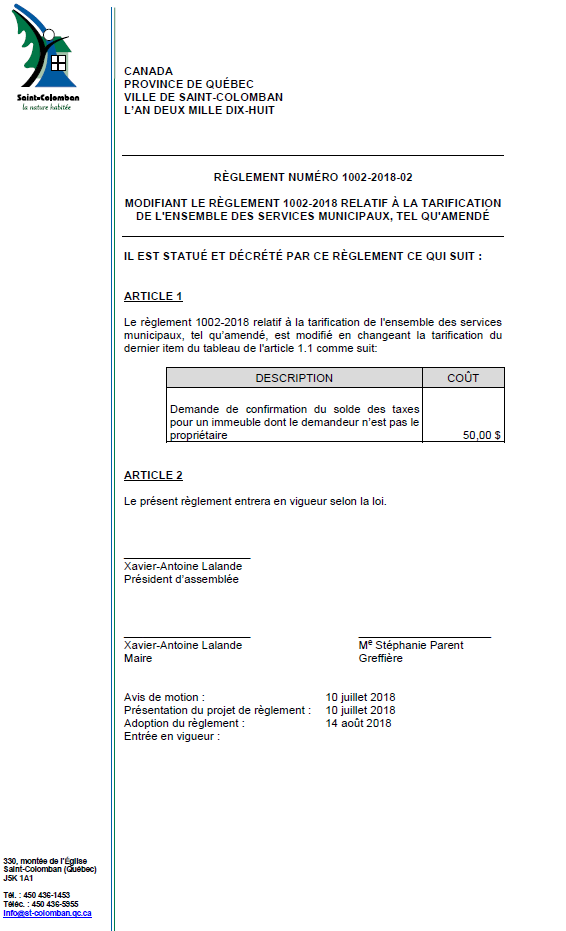 2.17
Mandat à l’Union des municipalités du Québec (UMQ) afin d’agir à titre de procureur patronal dans le cadre des griefs portant les numéros 2018-05-02 et 
2018-05-04
2.18
Acquisition des lots 1 670 122 et 1 670 127 (rue des Pignons)
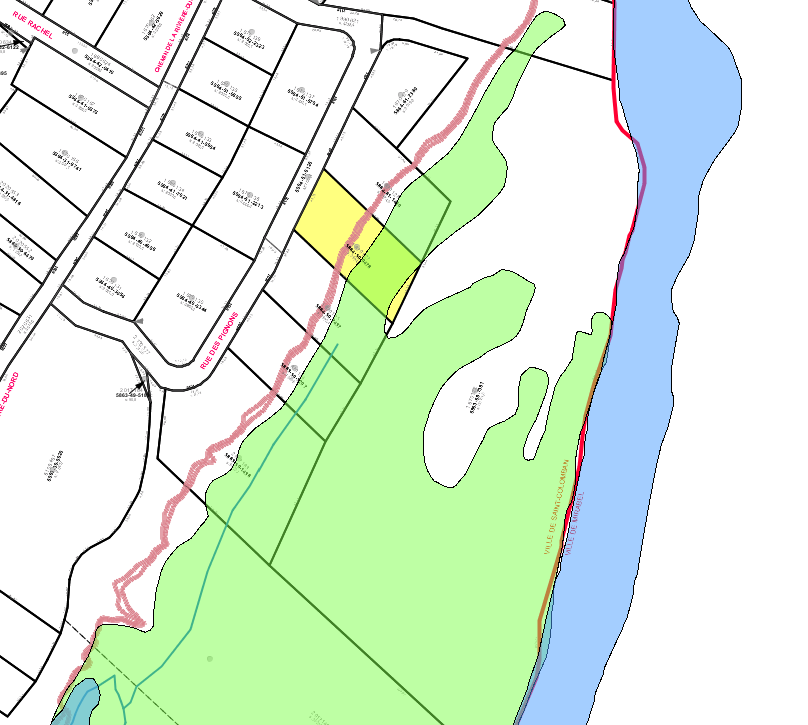 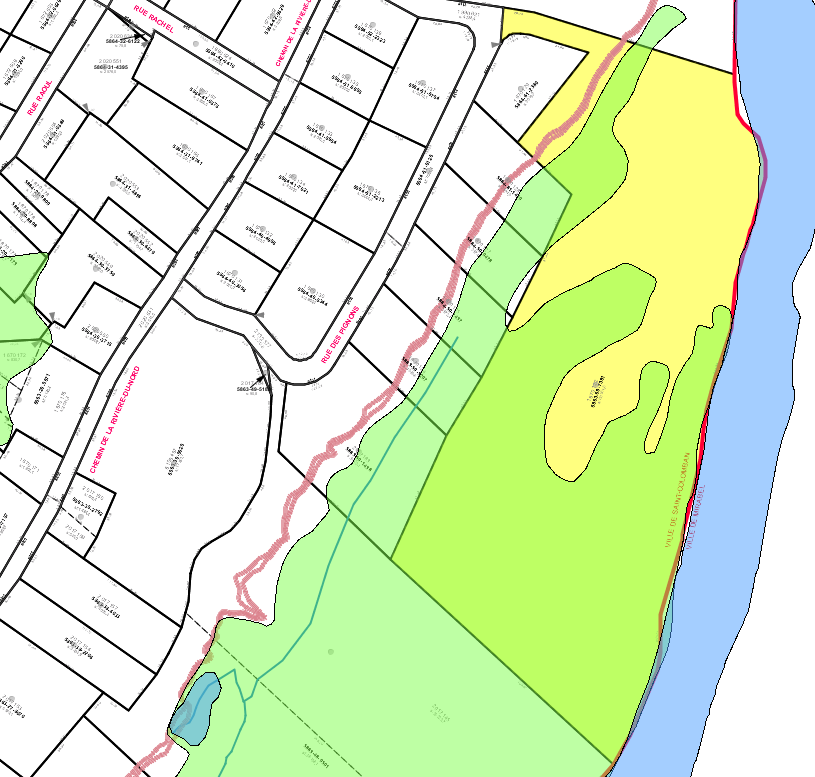 2.19
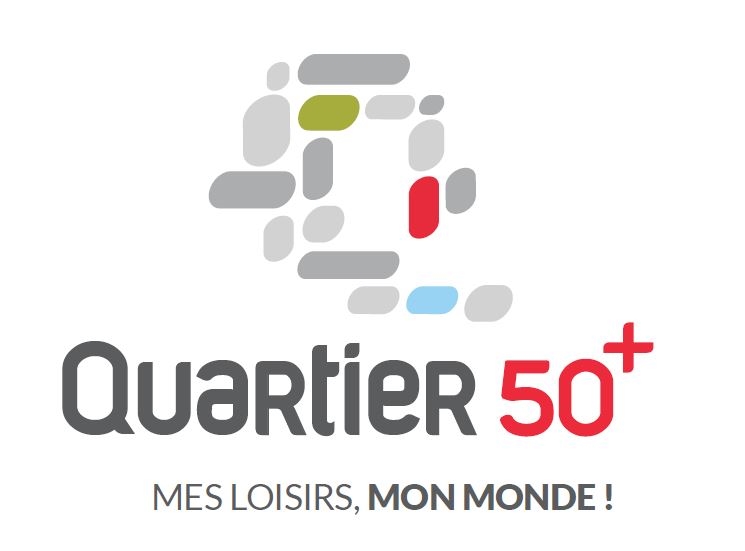 Autorisation de signature d'une entente avec la Ville de Saint-Jérôme relativement au « Quartier 50+ »
2.20
Octroi de contrat - Services professionnels relativement à l'étude portant sur le développement commercial de la ville de Saint-Colomban
> 15 950 $
2.21
Autorisation de signature d'une lettre d’entente 2018-09 avec le syndicat relativement à la création d'un poste de secrétaire administrative pour divers services municipaux
2.22
Autorisation de signature d'une lettre d’entente 2018-10 avec le syndicat relativement à la modification de la description de tâches du poste de coordonnateur aux activités jeunesse
2.23
Nomination d'une secrétaire administrative pour divers services municipaux
2.24
Ajout d'heures au poste de coordonnatrice et animatrice du jardin collectif communautaire
2.25
Nomination de maître Stéphanie Parent à titre de répondante en matière d'accommodement
2.26
Autorisation de déclaration d'intérêt et demande d'offre de prix dans le cadre du Programme national de verdissement d'Arbres Canada
2.27
Appui à la déclaration finale du forum sur la mobilité et le transport collectif
2.28
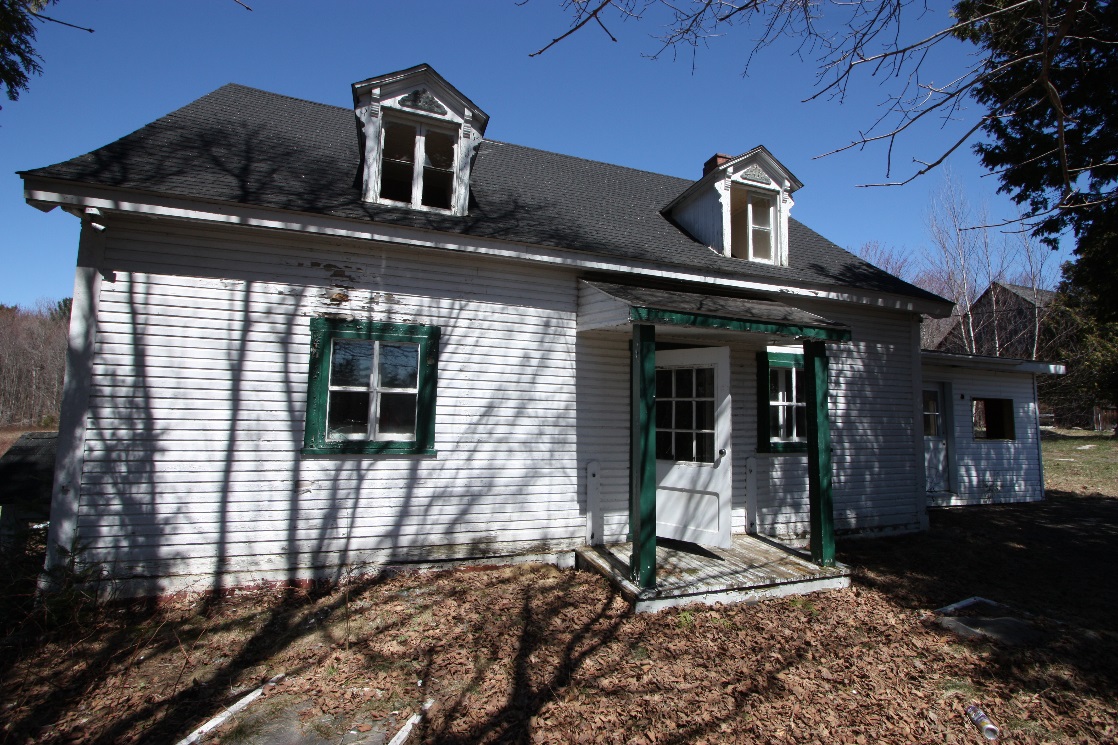 Autorisation d'entreprendre les démarches requises afin que la maison Gaffney-Kennedy soit citée à titre de bien patrimonial
2.29
Nomination d'un membre afin de siéger au Comité de l'Agenda 21 local
> Ayla Scriven
Service
d’aménagement, environnement
et urbanisme
3.
3.1
Dépôt du rapport mensuel des permis du mois de juin 2018 du Service d'aménagement, environnement et urbanisme
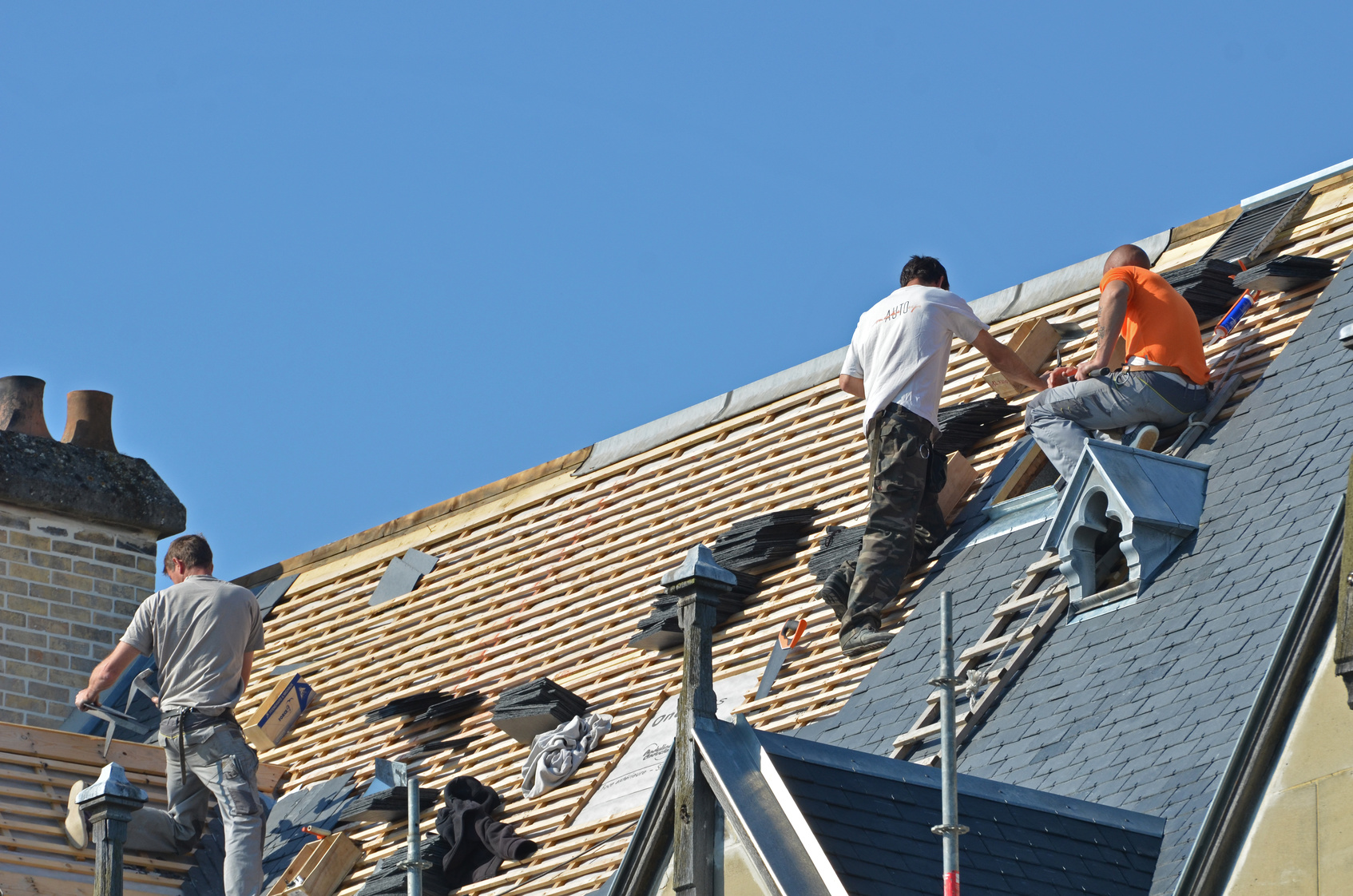 Nombre de permisJuillet 2018
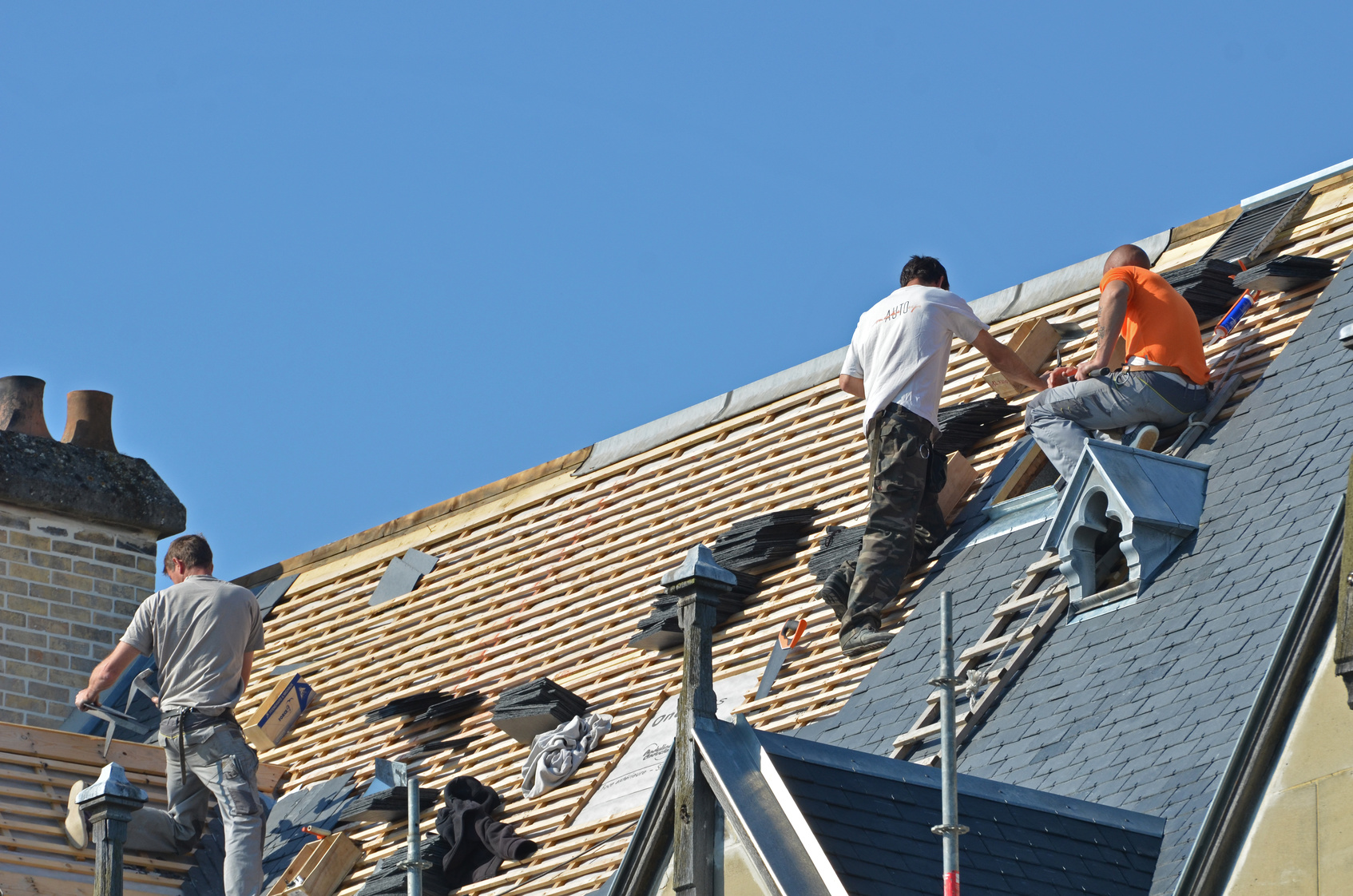 Valeur des permis Juillet 2018
3.2
Dépôt du procès-verbal du Comité consultatif d'urbanisme du mois de juillet 2018
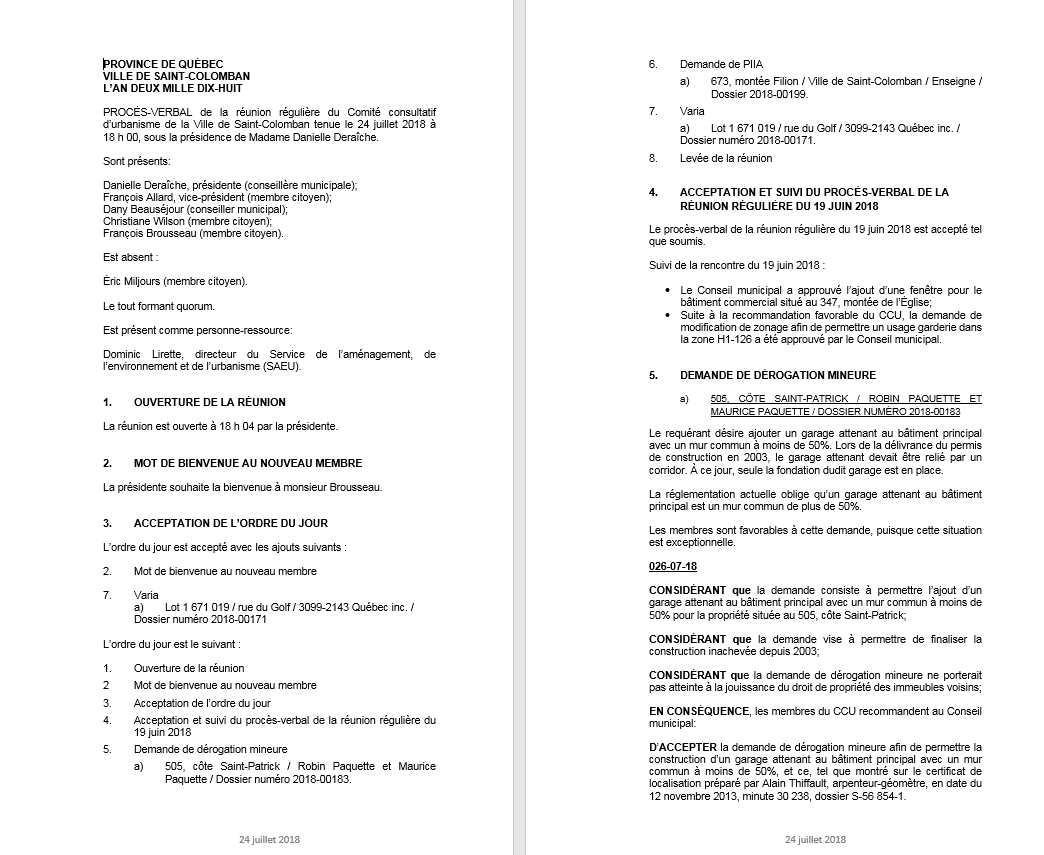 Extrait
3.3
Dérogation mineure – 505, côte Saint-Patrick
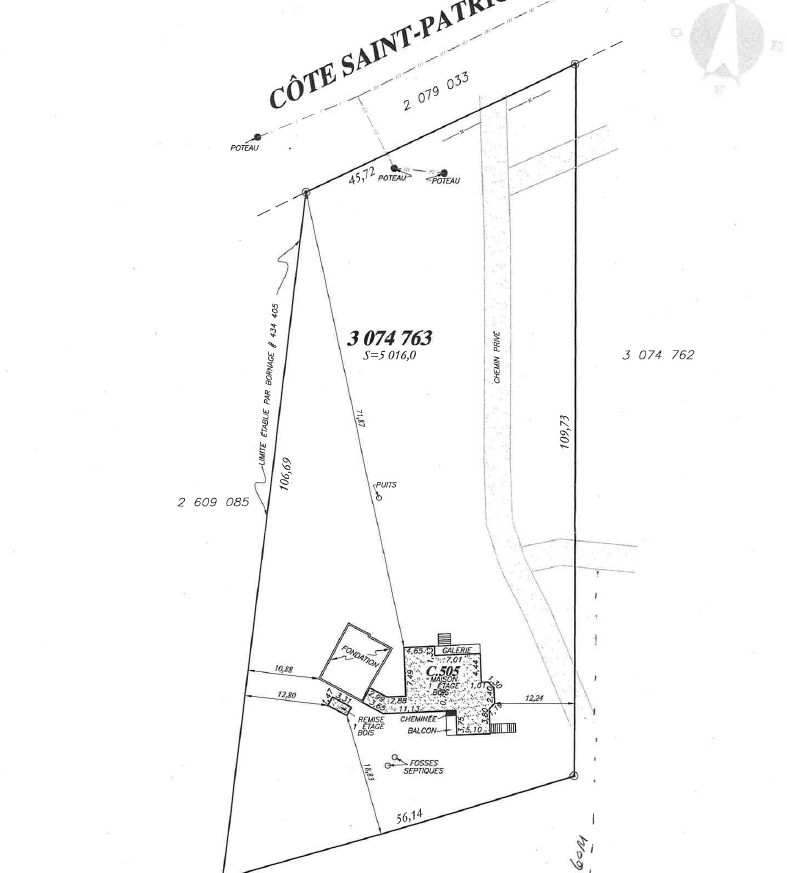 Extrait
3.4
Autorisation de signature – protocole d’entente PE-2018-RIV-05 du développement domiciliaire « Le Colombier », phase 5
3.5
Acceptation du plan projet de lotissement et de développement du projet domiciliaire sur le lot 1 671 018
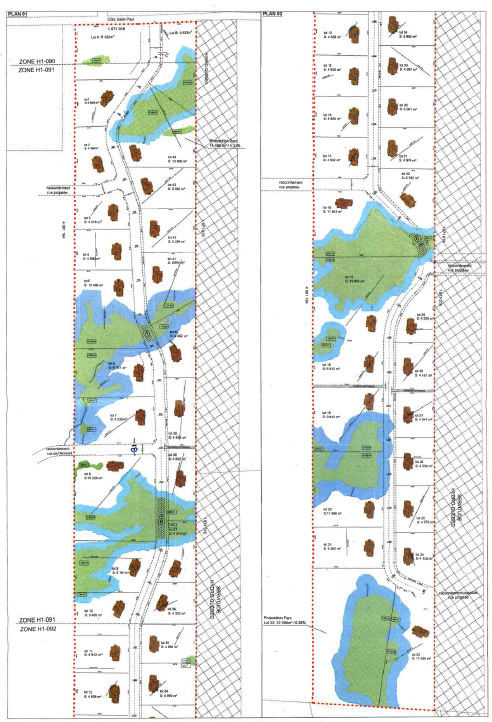 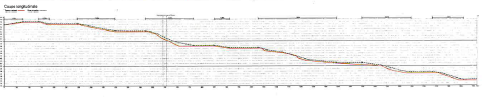 3.6
Première acceptation des travaux et libération partielle de la garantie financière du projet domiciliaire « du prolongement de la rue des Tourterelles, phase 2 » – protocole d’entente PE-2017-ROC-02
3.7
Autorisation de procéder à une demande de subvention dans le cadre de l'amélioration de la performance - édition 2018 de Tricentris
3.8
Modification de la résolution 066-02-18 relative à l'acceptation de la demande d'acquisition d'une partie du lot 5 086 419
3.9
Avis de motion – règlement numéro 599-2018-03 modifiant le plan d’urbanisme numéro 599, tel qu’amendé, afin de se conformer au schéma d’aménagement et de développement révisé, tel qu’amendé
3.10
Adoption du projet de règlement numéro 599-2018-03 modifiant le plan d’urbanisme numéro 599, tel qu’amendé, afin de se conformer au schéma d’aménagement et de développement révisé, tel qu’amendé
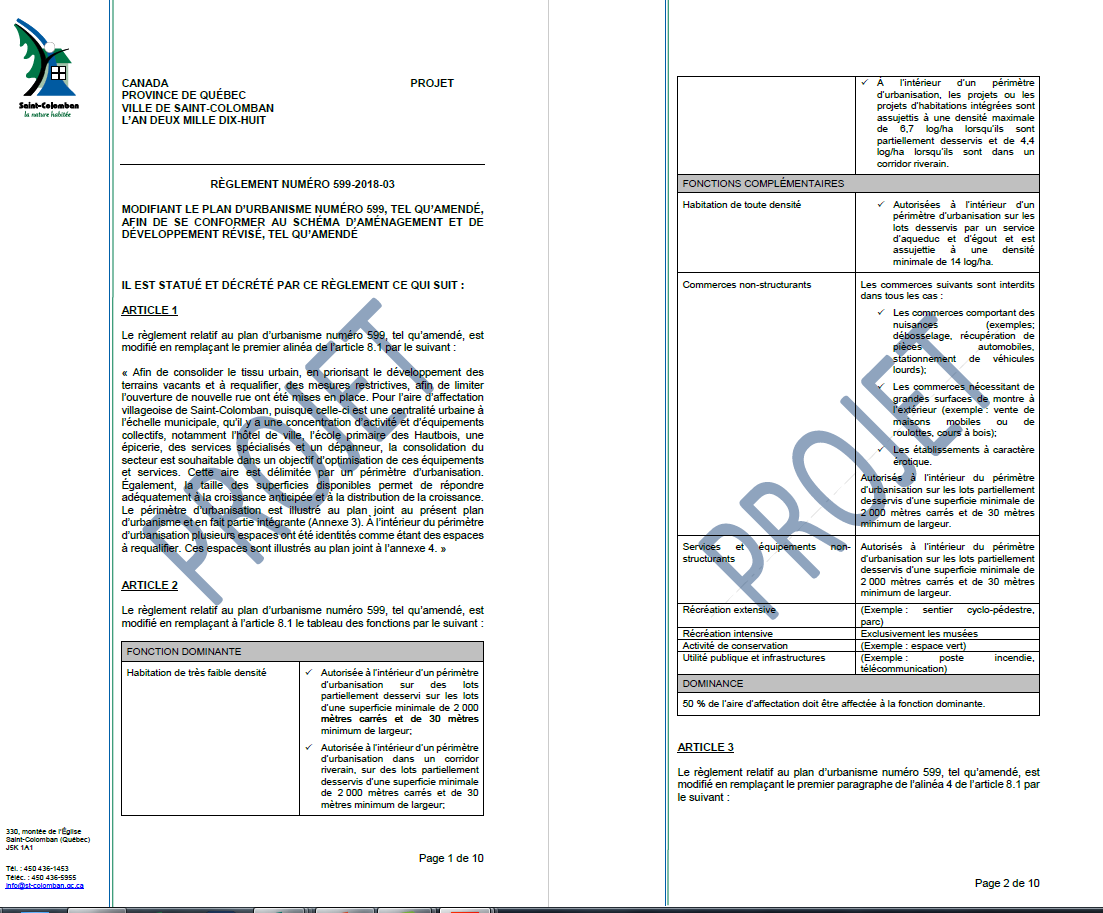 Extrait
3.11
Avis de motion – règlement numéro 3001-2018-03 modifiant le règlement de zonage numéro 3001, tel qu'amendé, afin de permettre dans la zone H1-126 les garderies de la classe d'usage C-1
3.12
Adoption du premier projet de règlement numéro 3001-2018-03 modifiant le règlement de zonage numéro 3001, tel qu'amendé, afin de permettre dans la zone H1-126 les garderies de la classe d'usage C-1
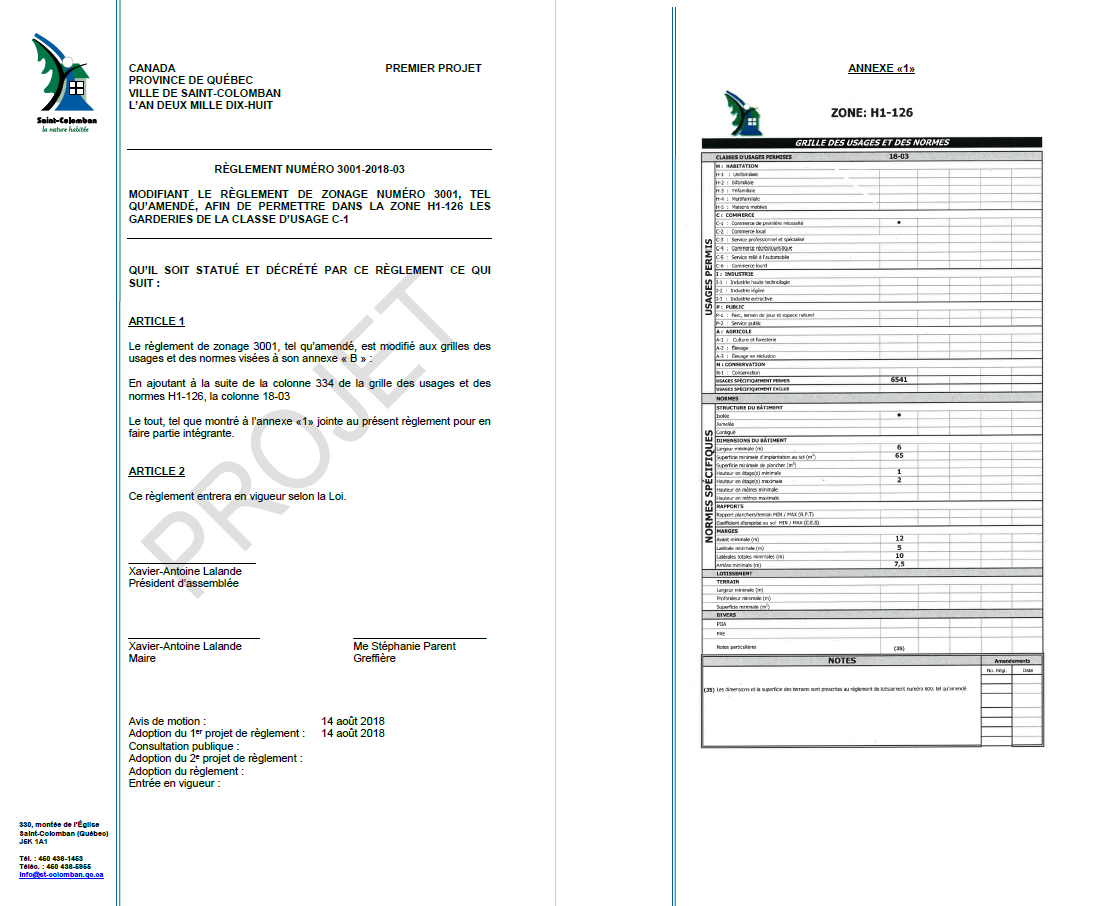 Extrait
3.13
Avis de motion – règlement numéro 3001-2018-04 modifiant le règlement de zonage numéro 3001, tel qu'amendé, afin de créer la zone A2-163 à même les zones C6-064 et H1-139
3.14
Adoption du premier projet de règlement numéro 3001-2018-04 modifiant le règlement de zonage numéro 3001, tel qu'amendé, afin de créer la zone A2-163 à même les zones C6-064 et H1-139
3.15
Adoption du règlement numéro 600-2018-10 modifiant le règlement de lotissement numéro 600, tel qu'amendé, afin de se conformer au plan d'urbanisme numéro 599, tel qu'amendé
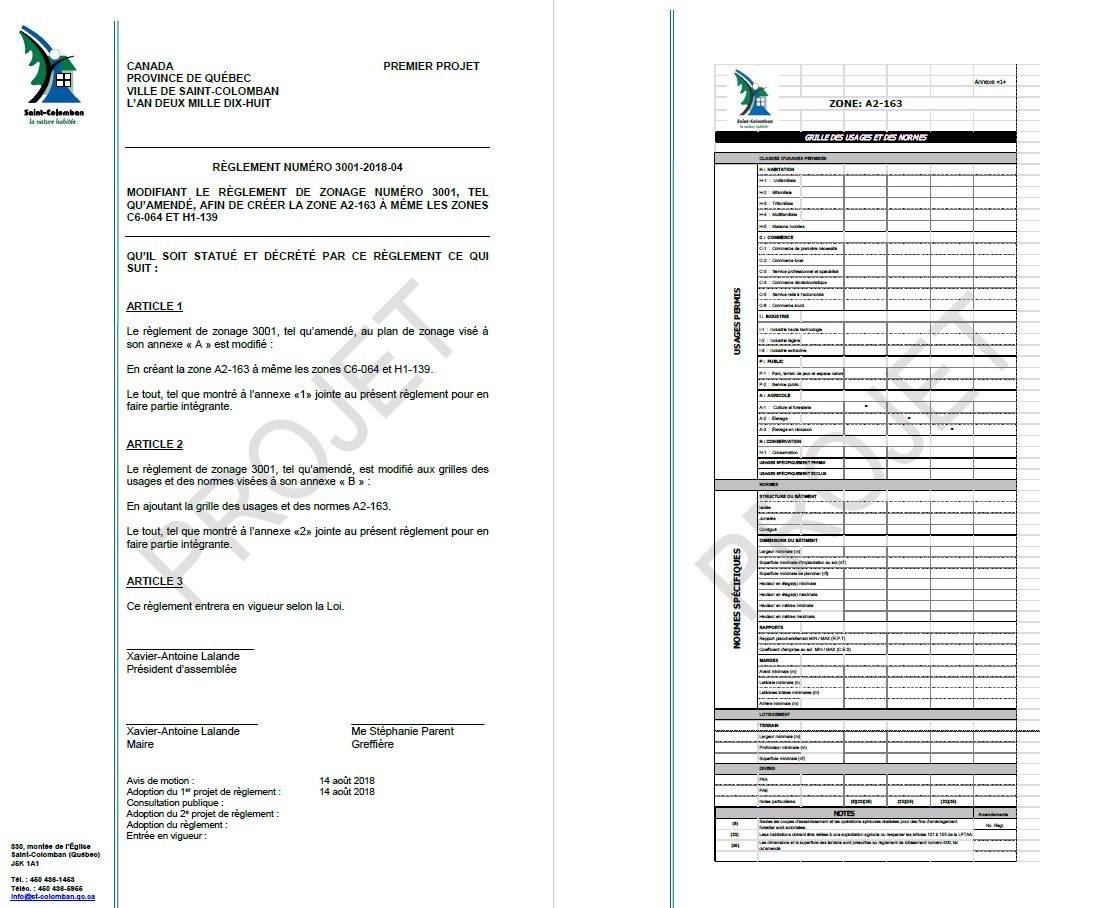 Extrait
Extrait
3.16
Adoption du règlement numéro 3001-2018-02 modifiant le règlement 3001 relatif au zonage, tel qu'amendé, afin de se conformer au plan d'urbanisme numéro 599, tel qu'amendé
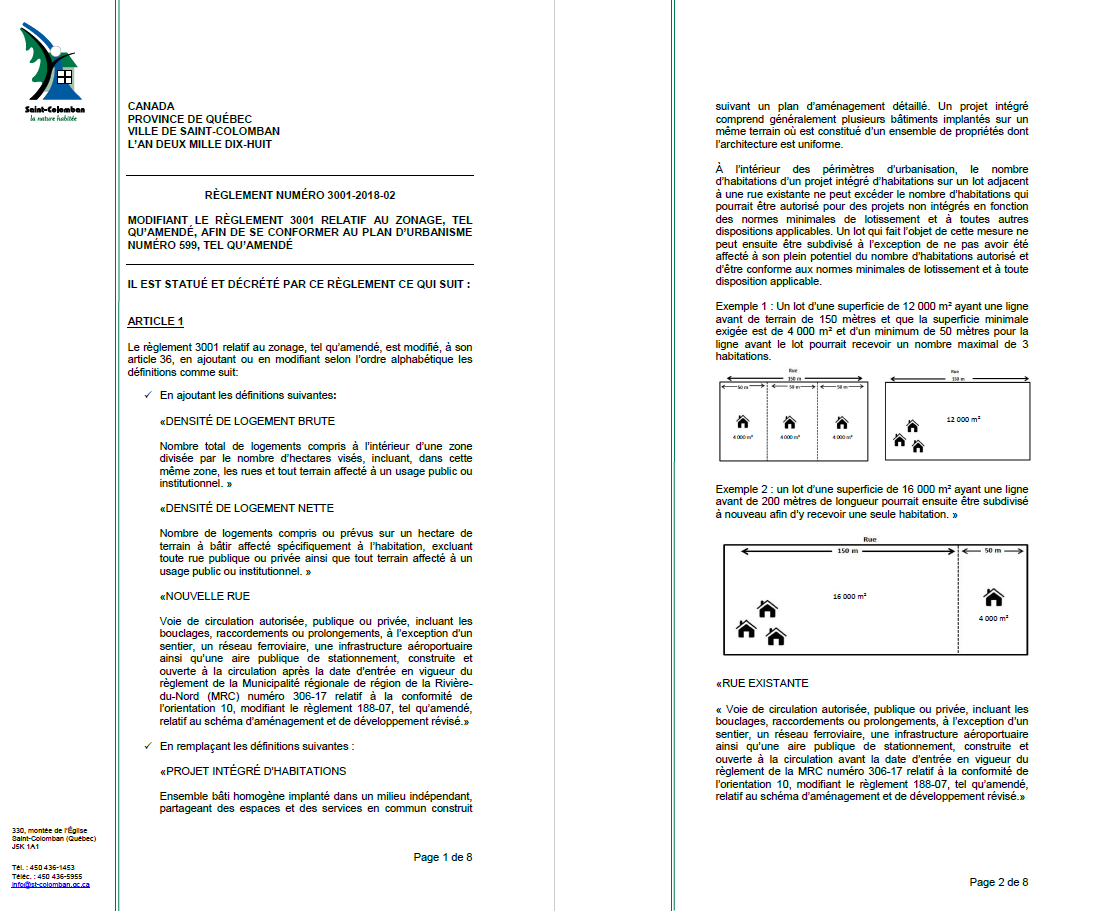 Extrait
Extrait
3.17
Adoption du règlement numéro 3003-2018-01 modifiant le règlement relatif aux permis et certificats numéro 3003, afin de se conformer au plan d'urbanisme numéro 599, tel qu'amendé
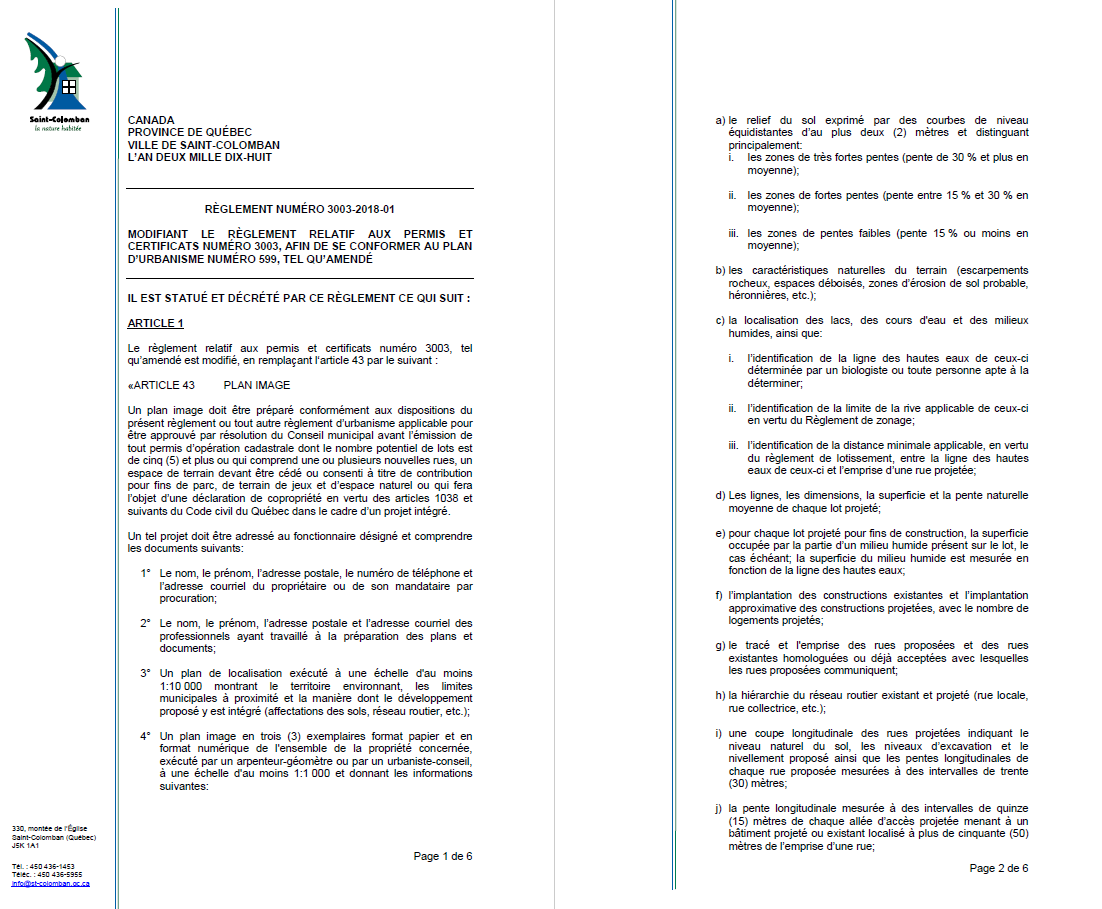 Extrait
Service
des travaux
publics
4.
4.1
Avis de motion – règlement numéro 4001-2018-04 modifiant le règlement numéro 4001 relatif à la circulation et au stationnement, tel qu'amendé, afin de modifier diverses dispositions
4.2
Présentation du projet de règlement numéro 4001-2018-04 modifiant le règlement numéro 4001 relatif à la circulation et au stationnement, tel qu'amendé, afin de modifier diverses dispositions
4.3
Demande à la MRC de  modifier la tarification applicable aux usagers du service de transport adapté et collectif des Laurentides (TAC) pour les étudiants de Saint-Colomban
4.4
Autorisation d'entreprendre les démarches requises à l'établissement de servitudes de drainage sur une partie du lot 4 240 297
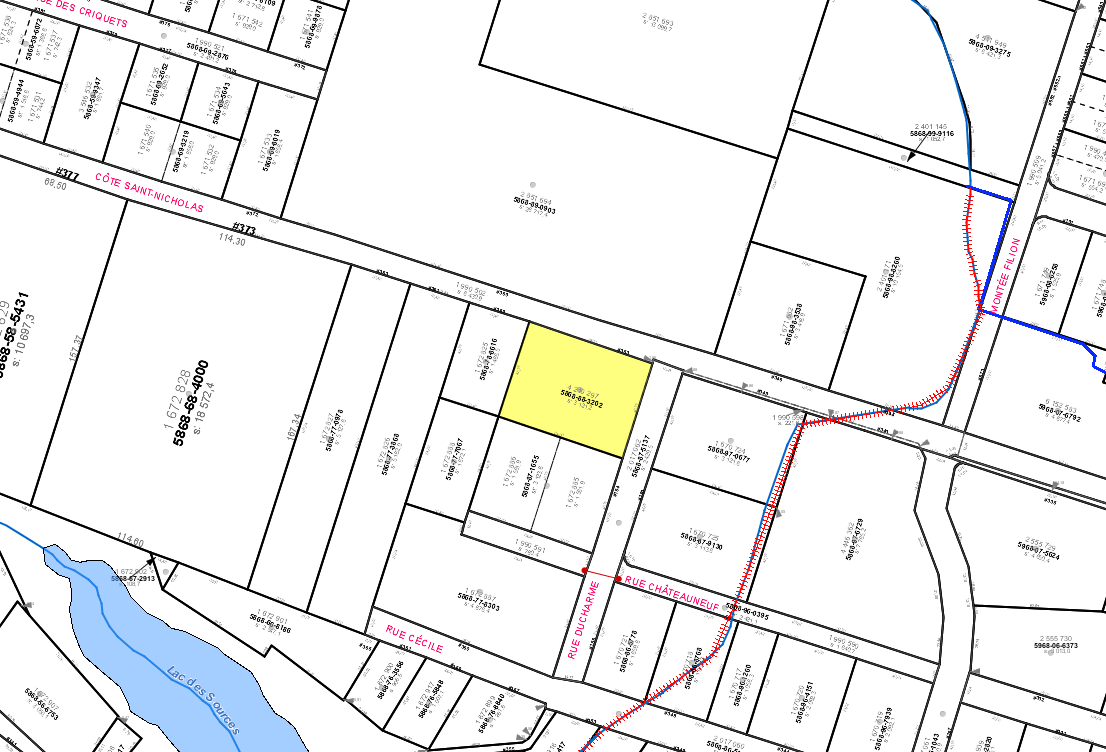 4.5
Autorisation d'entreprendre le processus d'appel d'offres relativement aux travaux de prolongement de la rue du Boisé-Vermont
4.6
Autorisation d'entreprendre le processus d'appel d'offres relativement à l'acquisition d’un camion six roues avec benne basculante et boîte d’émondage (TP-SP-2018-289)
4.7
Autorisation d'entreprendre le processus d'appel d'offres relativement à la fourniture et au transport d’abrasif 2018-2019
4.8
Octroi de contrat - pavage de diverses rues - programmation 2018
4.9
Nomination d'un directeur au Service des travaux publics
> Sylvain Comeault
4.10
Acceptation de la démission de monsieur Benoît Déziel, occupant la fonction de pompier surnuméraire
Service
de sécurité
incendie
5.
5.1
Autorisation de signature d'une entente d'aide mutuelle en sécurité incendie avec la Municipalité du Canton de Gore
Service
des sports
et des loisirs
6.
6.1
Autorisation de procéder à une demande de subvention dans le cadre de l'Initiative de valorisation du tourisme hivernal - Appui à l'entretien des sentiers
6.2
Embauche d’un concierge sur appel, poste surnuméraire
6.3
Nomination d'un intervenant à la Maison des jeunes
Service
de la bibliothèque
7.
7.1
Embauche d'une technicienne en documentation, poste surnuméraire
Parole
au public
8.
Clôture
de la séance
9.
Merci, bonne fin de soirée !
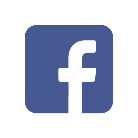 Ville.de.Saint.Colomban
St_Colomban
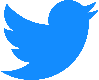 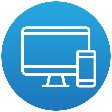 st.colomban.qc.ca